Data Direct, Saudi Arabia
Capabilities presentation
[Speaker Notes: © Copyright Showeet.com – Free PowerPoint Templates]
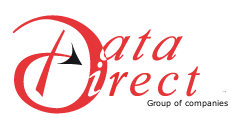 Your Digital Business Partner
[Speaker Notes: © Copyright Showeet.com – Free PowerPoint Templates]
Data Direct Saudi Arabia
Organization
Established in 2015 as a Limited Liability Company (LLC)
Mansour Al Othaimin, Founder & Owner
Saudi offices
	Al Rawdhah, Jeddah 
	Olaya Street, Riyadh
Presence 
UAE, Oman, Nigeria & Sri Lanka
HQ: Dubai, UAE 
Over 500 employees
Servicing clients across 
GCC, Levant, Asia & Africa
Industry Presence
Banking, Insurance, Retail, Hospitality, Automobile, Real estate, Information Technology & Government
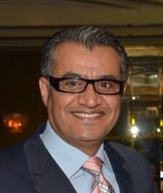 Mansour Al Othaimin, Founder & Owner
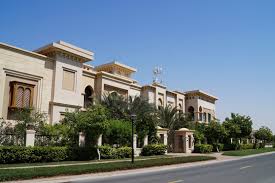 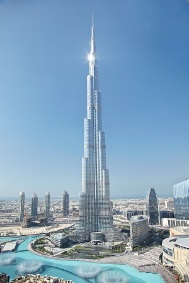 Over 30 years experience in banking, real estate and consultancy.
Contributed in creating and managing Emaar’s most iconic projects in UAE.
Launched projects around North Africa, North America, GCC & the Levant as Executive Director of Emaar International.
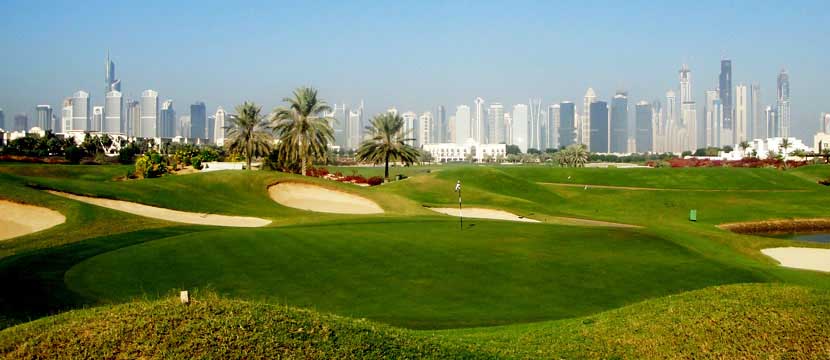 Playing a key role in Dalla el Baraka group, Mansour was part of the first development in GCC “Durrat Al Arus”.
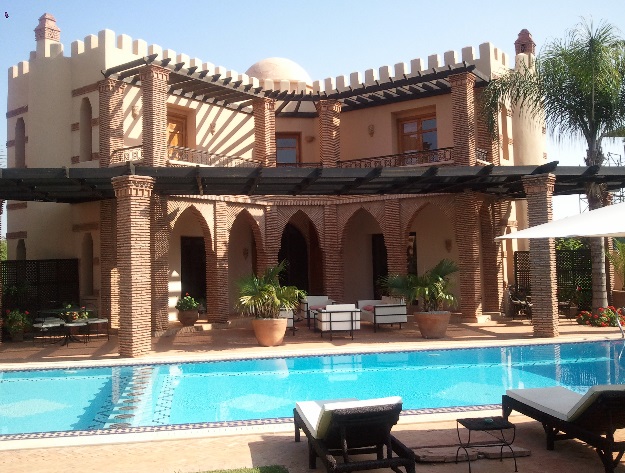 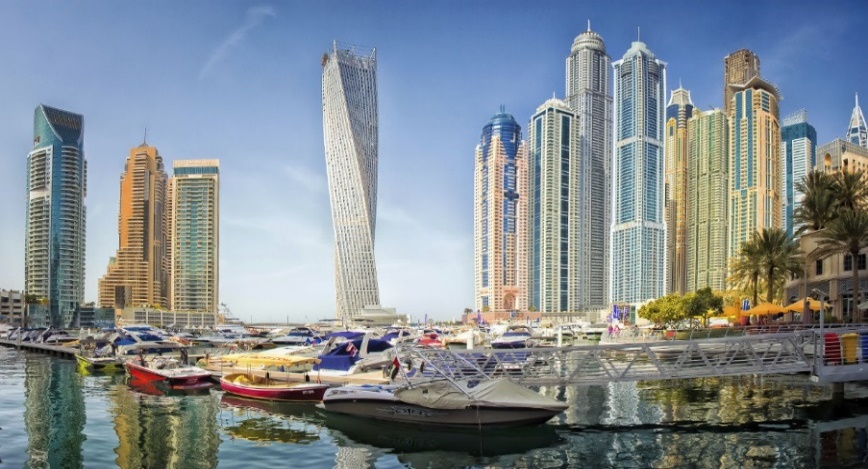 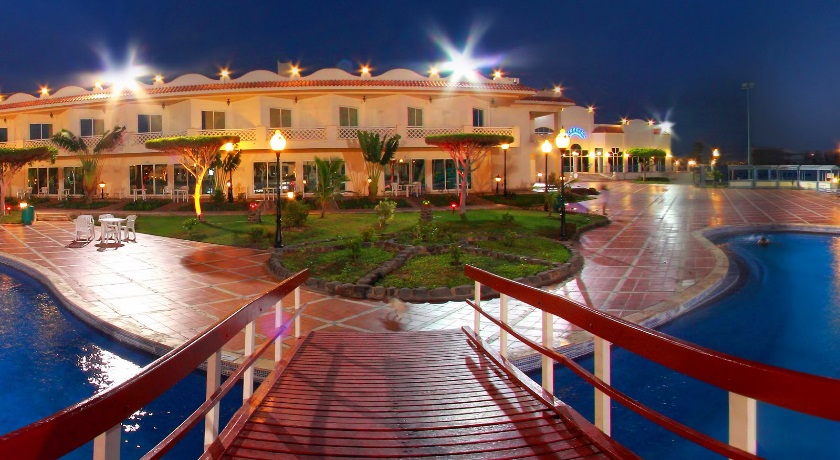 SERVICE LINES
CC
ITS
CRM
Digital
Contact center
IT services & solutions
Loyalty services
Mobile & web
24/7 operations, Inbound & Outbound Service, Telesales & customer services, Multiple languages support
Enterprise Content Mgmt., Business Process Mgmt.,  Document Imagine, Asset Tagging, IT Outsourcing & Acquisition, Dashboard solution, BI, E sign, GRC, Mobile security
Customer engagement strategy, loyalty program design, Program health check evaluation, Optimizing ROI, Loyalty/ CRM services
Mobile advertising, High end Web site & mobile app, engagement bot, in-store traffic flow
9/25/2017
COPYRIGHT © 2017 DATA DIRECT ALL RIGHTS RESERVED
5
[Speaker Notes: © Copyright Showeet.com – Free PowerPoint Templates]
Contact center
9/25/2017
COPYRIGHT © 2017 DATA DIRECT ALL RIGHTS RESERVED
6
[Speaker Notes: © Copyright Showeet.com – Free PowerPoint Templates]
Key offering
01
02
03
04
05
06
Telesales
Demand Generation
Market Surveys
Customer support
Customer Profiling
RSVP
Typically events
Inbound & Outbound  support processes
Generating a sale & closing it as well telephone/online.
Qualifying a lead & passing to Channel/ Sales team
CATI led & basic surveys
Enhance profile via calling
9/25/2017
COPYRIGHT © 2017 DATA DIRECT ALL RIGHTS RESERVED
7
[Speaker Notes: © Copyright Showeet.com – Free PowerPoint Templates]
Information management service
9/25/2017
8
COPYRIGHT © 2017 DATA DIRECT ALL RIGHTS RESERVED
[Speaker Notes: © Copyright Showeet.com – Free PowerPoint Templates]
Enterprise content management ( ECM)
Ensure Compliance
Charting & Reporting Tools
Helps maintain order when structure becomes too big
Enterprise content management
Workflow & Process Automation
Provides Structure out of chaos
Core features
Role Based User Portals
Enable Document anywhere
Federated Identity for Enterprise
9/25/2017
COPYRIGHT © 2017 DATA DIRECT ALL RIGHTS RESERVED
9
[Speaker Notes: © Copyright Showeet.com – Free PowerPoint Templates]
Business Process Management
Enables companies to model, deploy and manage mission-critical business processes
Span multiple enterprise applications, corporate departments, and business partners. 
Cost efficiencies, agility, compliance and better customer service. 
Continuously improve business processes. 
Reduces time-to-market for changes in business processes.
Account Opening and Maintenance
Account Payable
Call Detail  Record Management
Trade finance


Features
Key solutions
9/25/2017
COPYRIGHT © 2017 DATA DIRECT ALL RIGHTS RESERVED
10
[Speaker Notes: © Copyright Showeet.com – Free PowerPoint Templates]
Contd.
DOCUMENT IMAGING
Converting physical documents into digital form
ASSET MANAGEMENT
Asset management software
Asset lifecycle management
Asset Audit
Asset register buildup
9/25/2017
COPYRIGHT © 2017 DATA DIRECT ALL RIGHTS RESERVED
11
IT Solutions
9/25/2017
12
COPYRIGHT © 2017 DATA DIRECT ALL RIGHTS RESERVED
[Speaker Notes: © Copyright Showeet.com – Free PowerPoint Templates]
IT Solutions
1
Business Intelligence
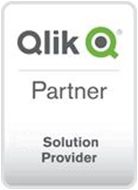 E signature
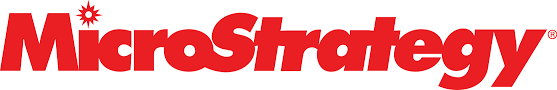 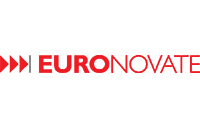 IT services
3
Services across BI, GRC, E Sign & Mobile security solutions & adding more
2
GRC
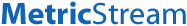 Mobile security
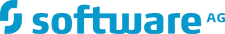 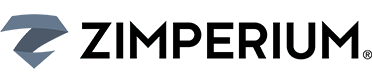 4
9/25/2017
COPYRIGHT © 2017 DATA DIRECT ALL RIGHTS RESERVED
13
[Speaker Notes: © Copyright Showeet.com – Free PowerPoint Templates]
Business Intelligence
Microstrategy
Qlik
Enterprise Analytics Platform
BI Software
MicroStrategy is an easy-to-use enterprise analytics platform that delivers dashboards, visualizations, mobile apps, and more to thousands
Qlik delivers Business Intelligence software for data visualization, guided analytics, embedded analytics and reporting to over 40000 customers worldwide
9/25/2017
COPYRIGHT © 2017 DATA DIRECT ALL RIGHTS RESERVED
14
MetricStream, comprehensive GRC solution
IT Risk Management
Policy & Document Management
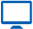 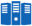 GRC Intelligence ® Content
IT Compliance
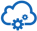 Enterprise Risk Management
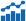 Threat & Vulnerability
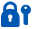 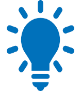 Operational Risk Management
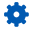 Vendor Risk Management
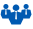 Language Pac
SOX Compliance
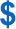 Integrations
Business Continuity Management
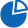 Compliance Management
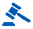 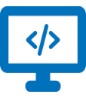 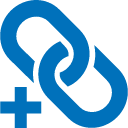 Supplier Quality Audit
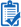 Reg. Change Management
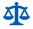 Inspections Management
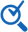 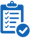 Internal Audit
NCM & CAPA Management
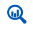 Operational Audit
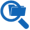 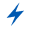 Incident Management
Case Management
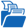 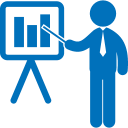 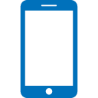 Conflict Minerals Management
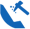 Third-party Management
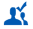 Training & Advisory
Mobile
9/25/2017
COPYRIGHT © 2017 DATA DIRECT ALL RIGHTS RESERVED
15
Zimperium, mobile security solution
Investors
Funded by Warburg Pincus, Sierra Ventures, Telstra and Oxygen
Mobile Security
Awards
2016 Most Innovative Cyber Security Company – CEA
2016 Best in Breed for Mobile Endpoint  -- CDM 
2016 Most Disruptive Technology – Telecom Council
2015 Awesome Product of the Year – Info Security
2015 Best of the Show Award – InterOp
2013 Start-up of the year -- KPMG
Revolutionary enterprise mobile security solution.
01
02
04
05
03
The solution
Leadership
Behavioral analytics threat detection engine, based on machine learning algorithms, transforms mobile devices from a threat to an advantage
Leading mobile security researchers. Established the ZHA comprised of 30+ leading MNOs, OEMs, App Developers
.
9/25/2017
COPYRIGHT © 2017 DATA DIRECT ALL RIGHTS RESERVED
16
[Speaker Notes: © Copyright Showeet.com – Free PowerPoint Templates]
CRM
9/25/2017
17
COPYRIGHT © 2017 DATA DIRECT ALL RIGHTS RESERVED
[Speaker Notes: © Copyright Showeet.com – Free PowerPoint Templates]
Services
Customer Engagement
Loyalty Program Design
Program Health Check
Loyalty/CRM RFP
Overall strategy, customer value proposition development, customer experience design & implementation, customer comm., customer journeys & treatment tracks
Core strategy, customer value proposition, communications, operational set up, costing & ROI analysis, system selection, recruitment & training
Operational efficiency, communications effectiveness, investment review, analysis of ROI, program enhancement proposal, team training & mentoring
Assessment of requirements, development of brief, selection of supplier long list, support engagement of RFP process
Partnership Development
Development of partner propositions, recruitment of reward partners, third party points sale, Partner offers & services, recruitment & contacting
Optimizing ROI
Costing review, rewards investment and perceived customer value vs. cost, demonstrating reduced churn, and increased share of customer.
9/25/2017
COPYRIGHT © 2017 DATA DIRECT ALL RIGHTS RESERVED
18
[Speaker Notes: © Copyright Showeet.com – Free PowerPoint Templates]
Industry experience
Airlines
Restaurants
Hospitality
Entertainment
Retail
Finance
Insurance
Packaged goods
FFP design, LCC design strategies, partner recruitment & point sales.
Casual & fine dining, program design technology selection
Strategic design for hospitality groups, hotel program health check
Shopping mall leisure facilities program design, family leisure centers customer engagement strategies.
Loyalty program design for opticians, pharmacy, department stores, jewelers, toy stores, fashion
Customer communication strategies Technology selection, participation in coalition evaluation.
Credit card loyalty program, design and implementation, health check optimization, bank program design, reward partner recruitment, communications planning & ROI effectiveness analysis.
Churn reduction strategies, customer engagement activity, cross selling customer journeys.
Rewards for purchase strategies, promotional concept development, digital engagement activity
01
08
02
07
03
06
04
05
9/25/2017
COPYRIGHT © 2017 DATA DIRECT ALL RIGHTS RESERVED
19
[Speaker Notes: © Copyright Showeet.com – Free PowerPoint Templates]
Digital Marketing
9/25/2017
COPYRIGHT © 2017 DATA DIRECT ALL RIGHTS RESERVED
20
[Speaker Notes: © Copyright Showeet.com – Free PowerPoint Templates]
Possibilities
Engagement Bot
Smart video analytics solution
In-app mobile advertising
Building engagement in-store
A smart video analytics solution that provides insights around in-store shopper traffic pattern.
We have a platform that can deliver advertising in-app within a particular geo location layering with other filters.
Bot
Video Analytics
Mobile advertising
9/25/2017
COPYRIGHT © 2017 DATA DIRECT ALL RIGHTS RESERVED
21
[Speaker Notes: © Copyright Showeet.com – Free PowerPoint Templates]
Building engagement at the store using bots
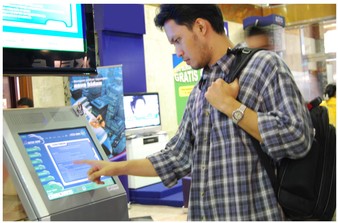 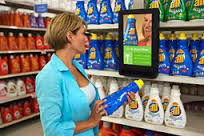 Increase Loyalty Sign-ups
Influence Buying decisions in Real-time
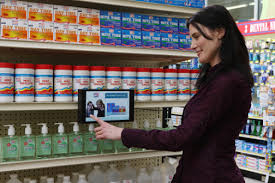 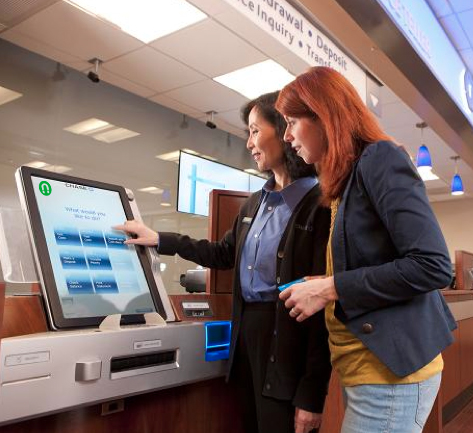 Collect and Measure 
Feedback instantly
Personalized information based on Customer Choices
9/25/2017
COPYRIGHT © 2017 DATA DIRECT ALL RIGHTS RESERVED
22
Contd.
Effective store management
Campaign across categories
Call To action Communication, along with Branding content
.
Target focused campaigns
Quickly setup a Campaign
Reach Qualitative TG
Track the engagement
.
Real time insights
Compare effectiveness of communication in different category 
Live Dashboard 
In store analytics
9/25/2017
COPYRIGHT © 2017 DATA DIRECT ALL RIGHTS RESERVED
23
[Speaker Notes: © Copyright Showeet.com – Free PowerPoint Templates]
Smart video analytics solution
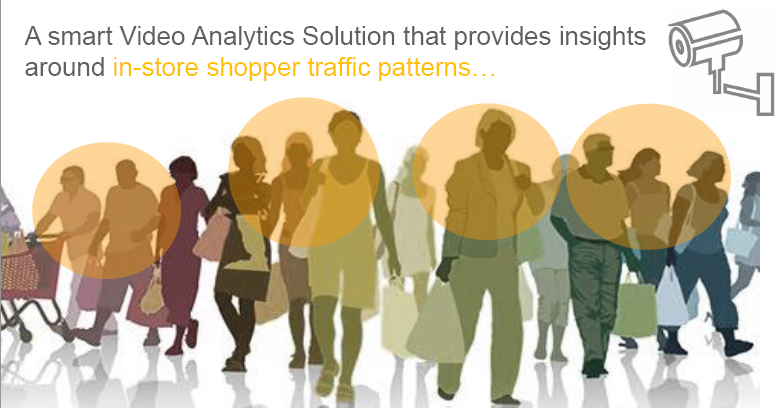 # Brick & Mortar will have to understand shopping behavior to compete with online
…and helps track intelligent KPIs that go beyond conversions
9/25/2017
COPYRIGHT © 2017 DATA DIRECT ALL RIGHTS RESERVED
24
Translates store traffic patterns into tangible business decisions
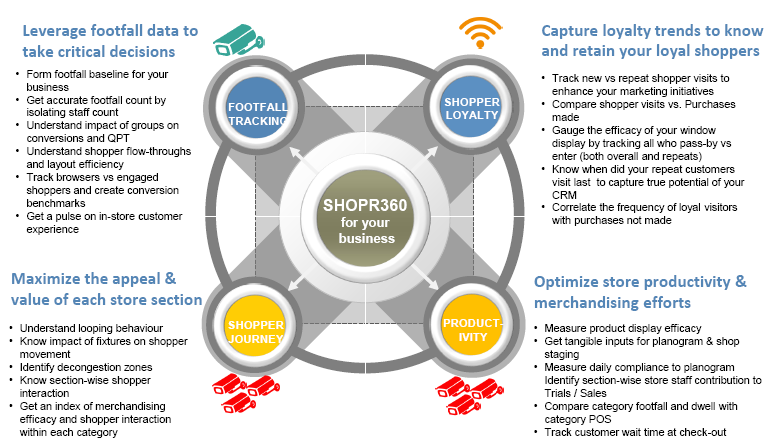 9/25/2017
COPYRIGHT © 2017 DATA DIRECT ALL RIGHTS RESERVED
25
In–app mobile advertising
1
2
3
Geo location
Age profile
Gender
specific point, street, city, region, country
Age profile bands
Male or female
4
5
6
Keyboard language
Category of apps.
OS & Type of device
English, Arabic
Games / education / tourism / sports / business / fashion
iOS, Android, Windows
We have a platform that can deliver in-app advertising on mobile devices using different parameters within a particular geo location
9/25/2017
COPYRIGHT © 2017 DATA DIRECT ALL RIGHTS RESERVED
26
[Speaker Notes: © Copyright Showeet.com – Free PowerPoint Templates]
21,62,162
Other services
01
Chat bots
02
AI/IOT
03
VR
04
High end Website
05
Regular web services
9/25/2017
COPYRIGHT © 2017 DATA DIRECT ALL RIGHTS RESERVED
27
[Speaker Notes: © Copyright Showeet.com – Free PowerPoint Templates]
Offline marketing
8. Marketing Services
9/25/2017
COPYRIGHT © 2017 DATA DIRECT FZ LLC  ALL RIGHTS RESERVED
28
[Speaker Notes: © Copyright Showeet.com – Free PowerPoint Templates]
Offline marketing services
BTL Activation
In-store
Branding
Events
Exhibition
Trade Shows
9/25/2017
COPYRIGHT © 2017 DATA DIRECT ALL RIGHTS RESERVED
29
Creative services
9/25/2017
30
COPYRIGHT © 2017 DATA DIRECT ALL RIGHTS RESERVED
Creative Services
ATL
BTL
BTL Campaign elements
Lama
Floor standees
TVC
Radio 
Print
Outdoor
Radio
Services
Collaterals
Digital
Banners
Mailers
Landing page
Page capture
Brochure
Newsletters
Flyers
POS
KSA Business
Overview & infrastructure
32
COPYRIGHT © 2017 DATA DIRECT ALL RIGHTS RESERVED
9/25/2017
Overview
Facilities 
Riyadh on-site contact center facility with over 100 seats and management offices
Jeddah office coming up with a 5,000 sq.ft. contact center facility
Servicing clients
Inbound contact center on an integrated digital platform for Saudi Telecom
Saudi and expat work force - Arabic and Bi-lingual
9/25/2017
COPYRIGHT © 2017 DATA DIRECT FZ LLC  ALL RIGHTS RESERVED
33
Case study – Saudi Telecom Company
Exclusive vendor to provide Digital Engagement Advisor to Jawwy (Sapphire) a subsidiary of Saudi Telecom Company.
Mobilization:
Skill set Search 
Scheduled & Managed more than 500 interviews within 30 days
Successfully hired team of 60 employees in 30 Days
Within 4 months, team has grown up to 100 employees 
Operating Efficiency:
Trained the employees on customer service skills
On the job with Voice and Non Voice processes
Dedicate Process Trainer and CTI IT Support Specialists on site
Saudization:
On boarded 80% Saudi National Work Force 
Provided job to Female Executive to promote Female employment
Fully Complaint with Saudization 
Return On Investment to Jawwy:
Operating round the clock services to Jawwy
Successfully handled over 200,000 elite customers of Jawwy
9/25/2017
COPYRIGHT © 2017 DATA DIRECT ALL RIGHTS RESERVED
34
Our Clients
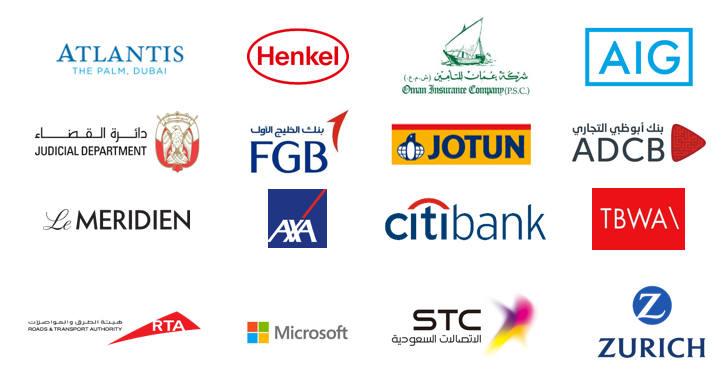 9/25/2017
COPYRIGHT © 2017 DATA DIRECT ALL RIGHTS RESERVED
35
Thank you
9/25/2017
COPYRIGHT © 2017 DATA DIRECT FZ LLC  ALL RIGHTS RESERVED
36
[Speaker Notes: © Copyright Showeet.com – Free PowerPoint Templates]